CHE 112 Spring 2021
Lecture 10a – IMF and Liquids
Overview/Topics
Review – s, l, g states
Intermolecular Forces (IMF)
London Dispersion Forces (LDF)
Dipole-Dipole (DD)
Hydrogen Bonding (HB)
Ion-Dipole (ID)
IMF and Physical Properties
Melting and Boiling Points
Solubility
Misc. Properties of Liquids
Adhesive/Cohesive forces
Viscosity, surface tension, capillary rise
Skills to Master
HW 10a
Read
OER 10.1-10.2
Intermolecular Forces
Chemical Bonds
Attractive force between molecules
Weak
4 Types
London Dispersion Forces (LDF)
Dipole-Dipole (DD)
Hydrogen Bond (HB)
Ion-Dipole (ID)
Determine *Physical Properties
Represented by:
Attractive force between atoms
Strong 
2 Types 
Ionic Bond (IB)
Covalent or Molecular
Determine Chemical Properties
Represented by:
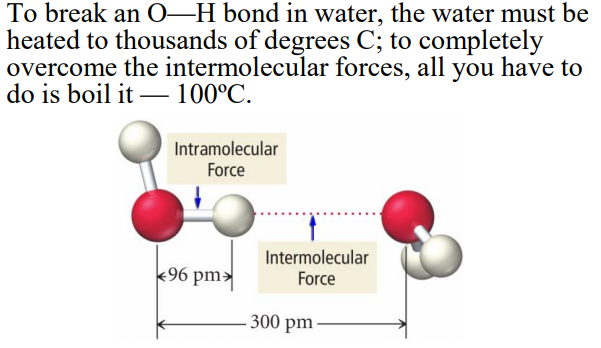 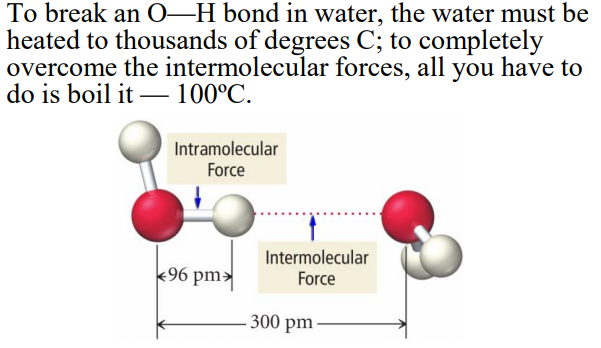 Can you:
Differentiate between
*melting point, boiling point, vapor pressure, evaporation, viscosity, surface tension, and solubility
Review Ch. 1
States of Matter
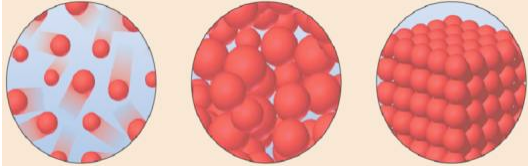 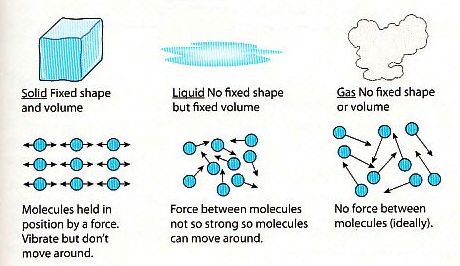 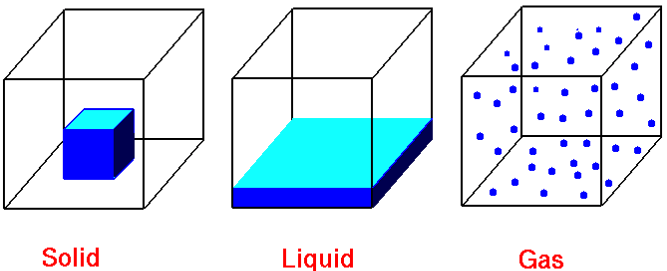 Can you:
Complete the table
London Dispersion Forces (LDF)
aka – Dispersion forces, van Der Waals Forces
Attractive force between non-polar molecules due to temporary instantaneous dipoles
Occurs in all molecules
Weakest IMF
Proportional to size/# electrons/MW
NP molecules generally are symmetrical
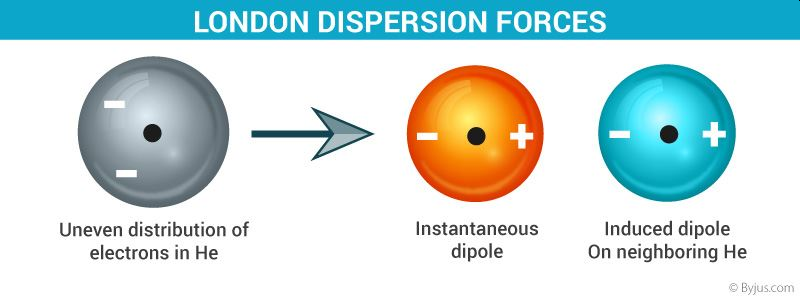 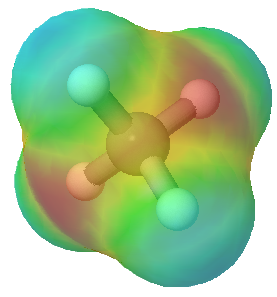 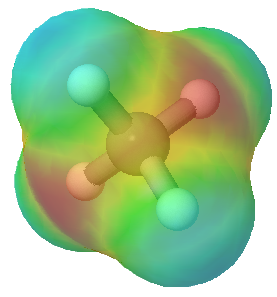 H
H
LDF
H     C     H
H     C     H
H
H
LDF
Can you:
Define the IMF
Draw an example (not given in class or book)
Symmetrical
Nonpolar
London Dispersion Forces (LDF)
aka – Dispersion forces, van Der Waals Forces
Attractive force between non-polar molecules due to temporary instantaneous dipoles
Occurs in all molecules
Weakest IMF
Proportional to size/# electrons/MW
NP molecules generally are symmetrical
e-
e-
e-
e-
e-
e-
LDF
Normal distribution
of electrons
Normal distribution
of electrons
e-
e-
e-
e-
e-
e-
e-
e-
e-
e-
e-
e-
δ-
δ+
δ+
δ-
e-
e-
e-
e-
No Attractive Force
e-
e-
Temporary
Instantaneous
Dipole
e-
e-
e-
e-
Induced Dipole
Neighboring Atom
e-
e-
e-
e-
Can you:
Define the IMF
Draw an example (not given in class or book)
Shape/Size Matters
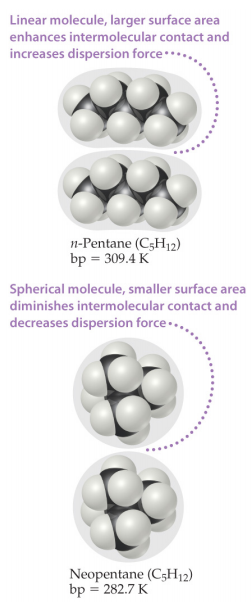 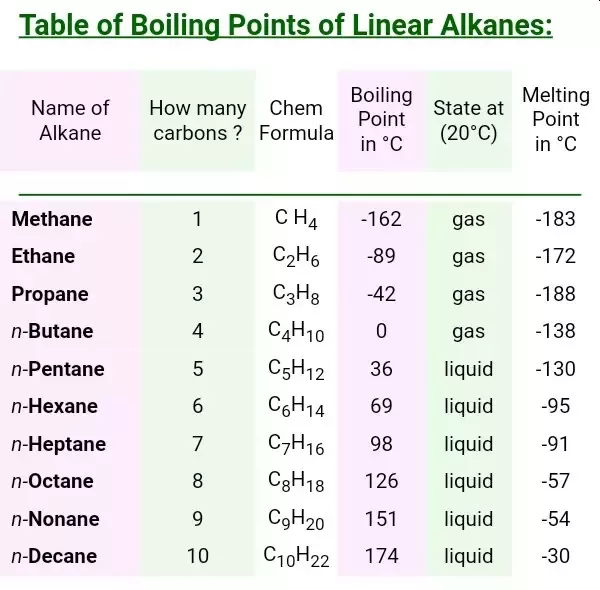 v.s.
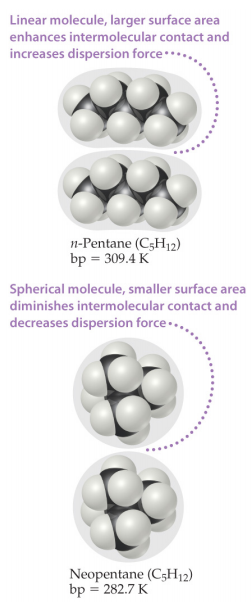 Dipole-Dipole Forces (DD)
Attractive force between polar molecules due to asymmetric distribution of electrons producing partial charges (δ+--- δ-) that attract two molecules together
Electrostatic Attraction (opposites attract)
2nd Weakest IMF
Proportional to size of the dipole (ΔEN)
DP molecules generally are unsymmetrical
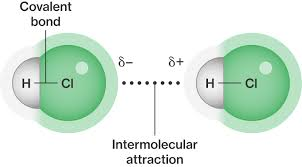 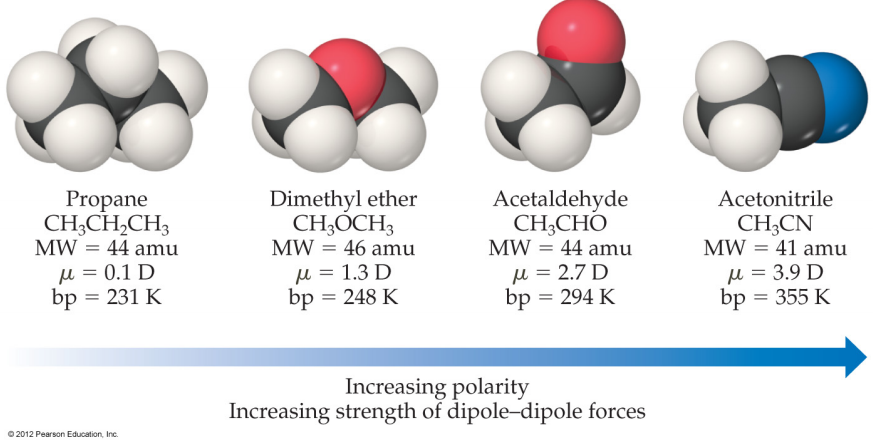 Can you:
Define the IMF
Draw an example (not given in class or book)
Hydrogen Bond (HB)
Special (stronger) case of DD interactions
H bonded to a small highly electronegative element (O,N,F) is attracted to a lone-pair of electrons or a δ- charge on another molecule.
Hydrogen acts as δ++ (stronger than normal partial charge)
Electrostatic Attraction (opposites attract)
2nd Strongest IMF
HB are IMF despite the poor word choice of “Bond”
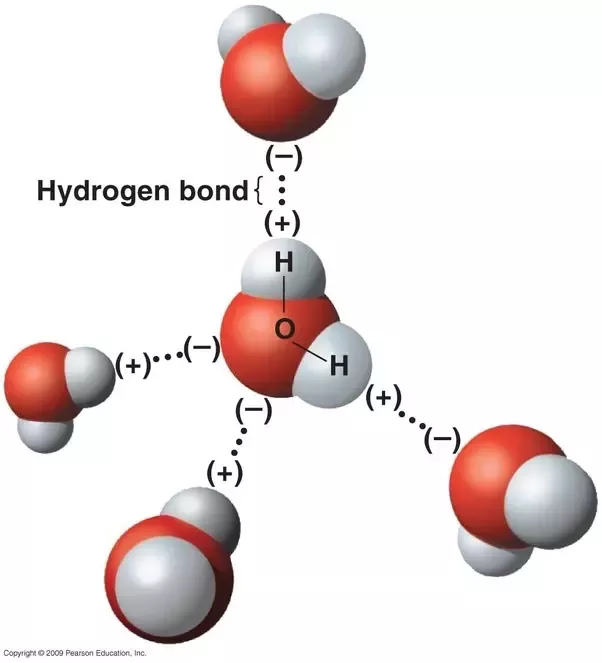 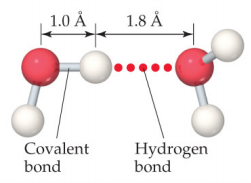 Can you:
Define the IMF
Draw an example (not given in class or book)
Table 13.2
Importance of HB
w/o HB water would boil at -100 °C
Exceptionally large Heat of Fusion and Vaporization
Second Semester
Solubility
DNA structure
Protein Structure
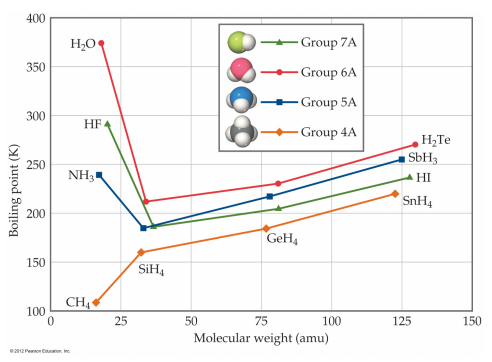 Shape/Size Matters
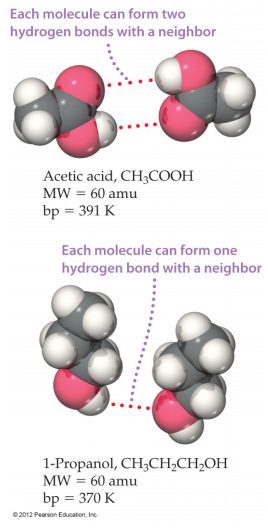 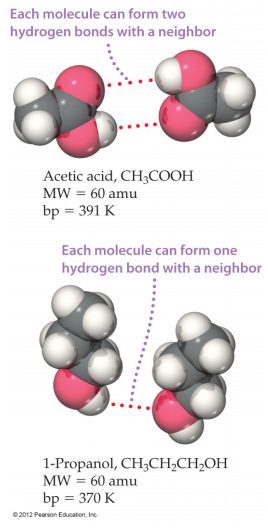 v.s.
Structure of DNA
Structure of Proteins
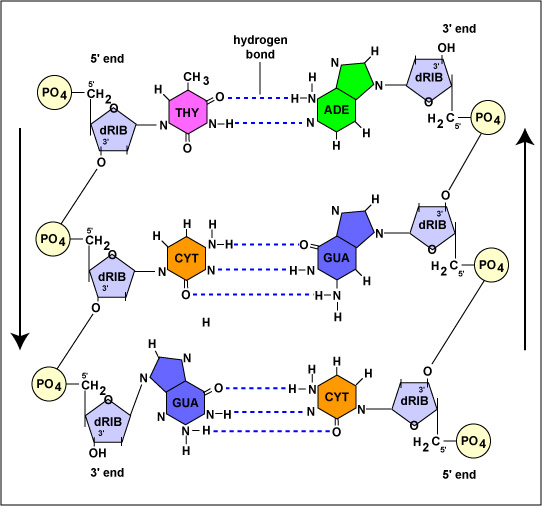 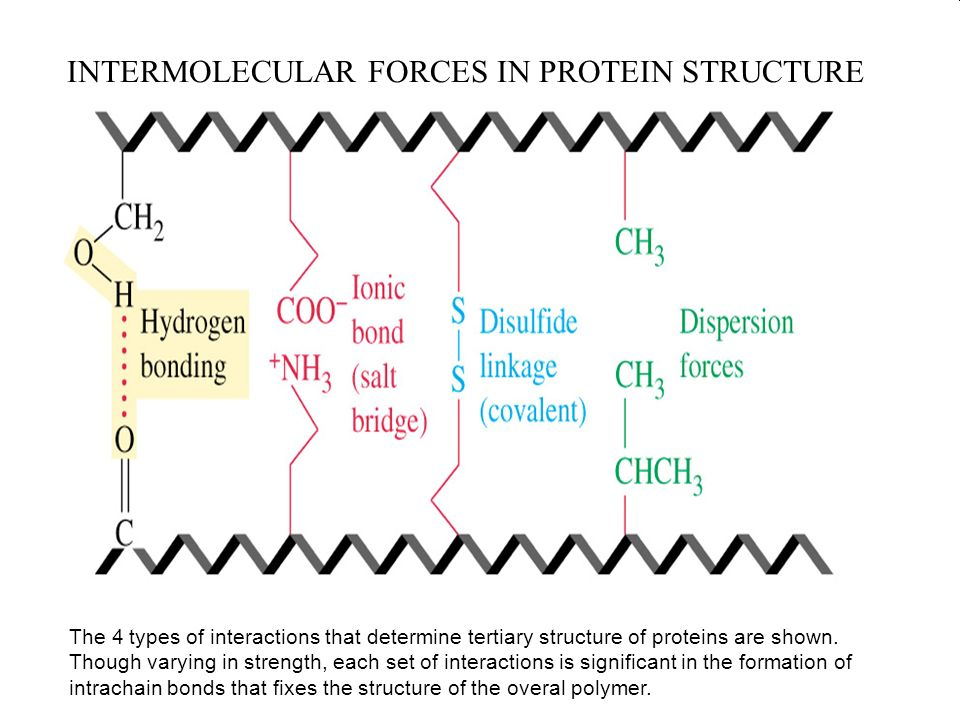 Can you:
Define the IMF
Draw an example (not given in class or book)
Ion Dipole (ID)
Attractive force between ions (full +/-) charges and a dipolar molecule (δ+/δ- )
Electrostatic Attraction (opposites attract)
Strongest IMF
“Solvation Shell or Hydration Shell”
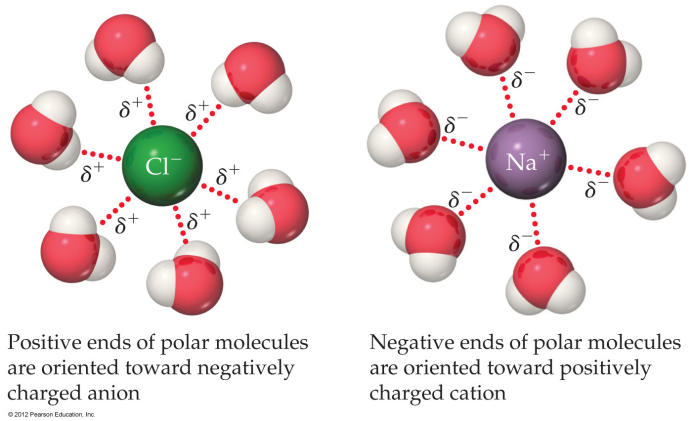 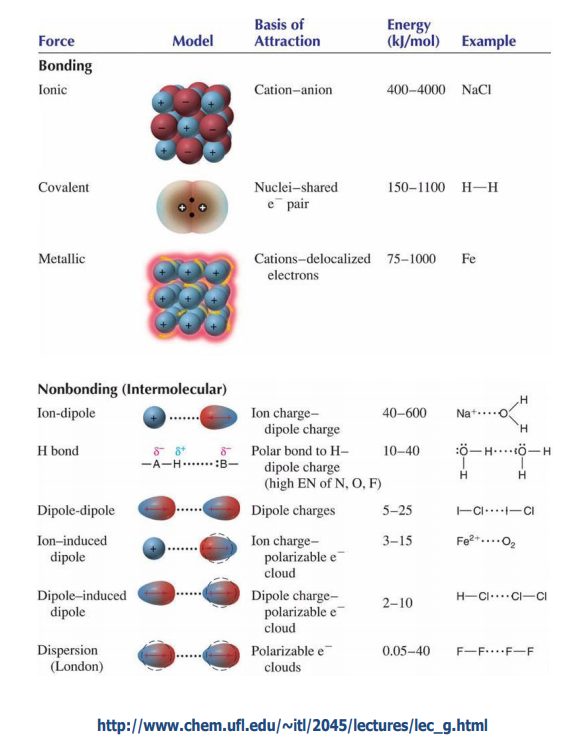 Relative Strength of Different Forces
Don’t memorize value, know relative strengths
Size Dependent
2 General Rules for Solutions
Oil and Water Don’t Mix
Like Dissolves Like
Substances with different IMF will not form solutions
Phase Boundary
Substances with similar IMF will form solutions
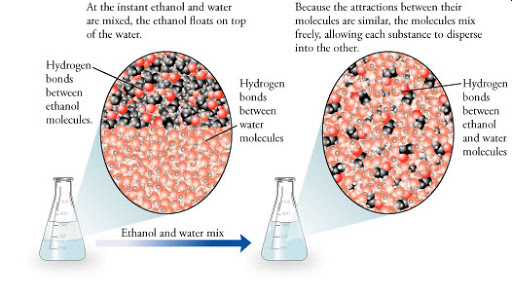 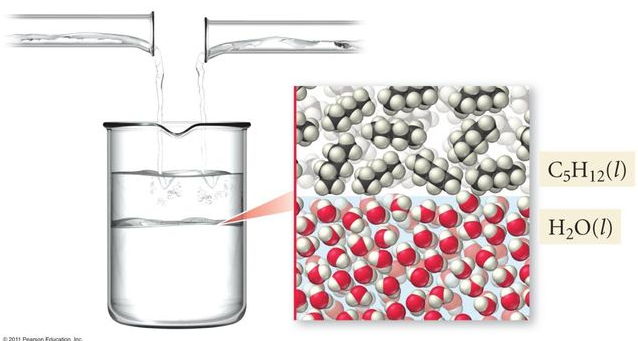 ID
HB
DD
LDF
Nonpolar
Polar
Substances are usually soluble  +/- one category
Ionic Compounds dissolve in water
Substances with HB’s dissolve in water
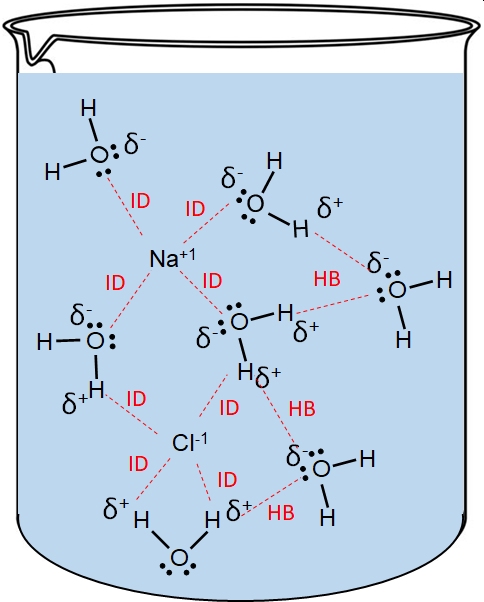 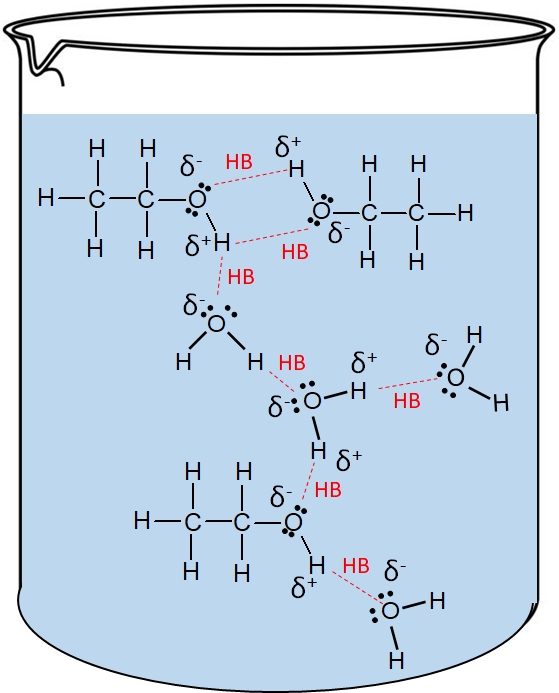 Compounds with LDF will 
NOT dissolve in water
Compounds with DD will dissolve in water
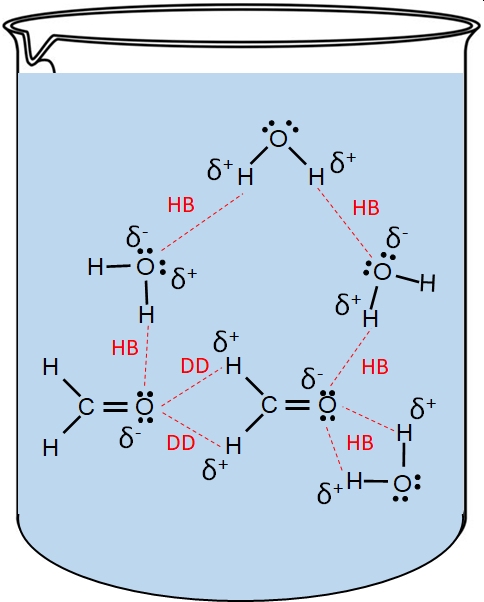 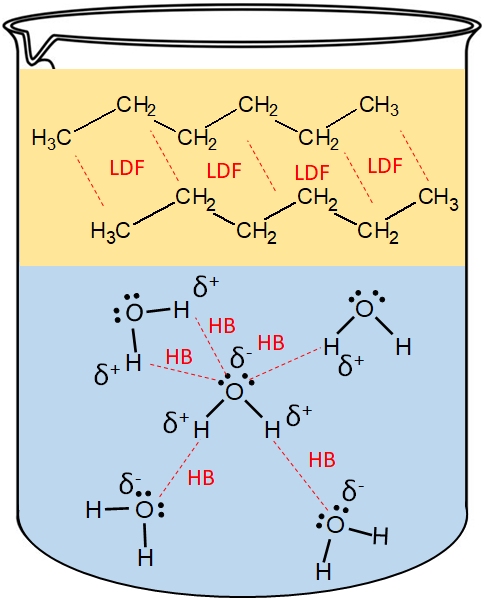 Effect on Physical Properties
Melting Point is Directly Proportional (DP) to IMF
Boiling Point is Directly Proportional (DP) to IMF
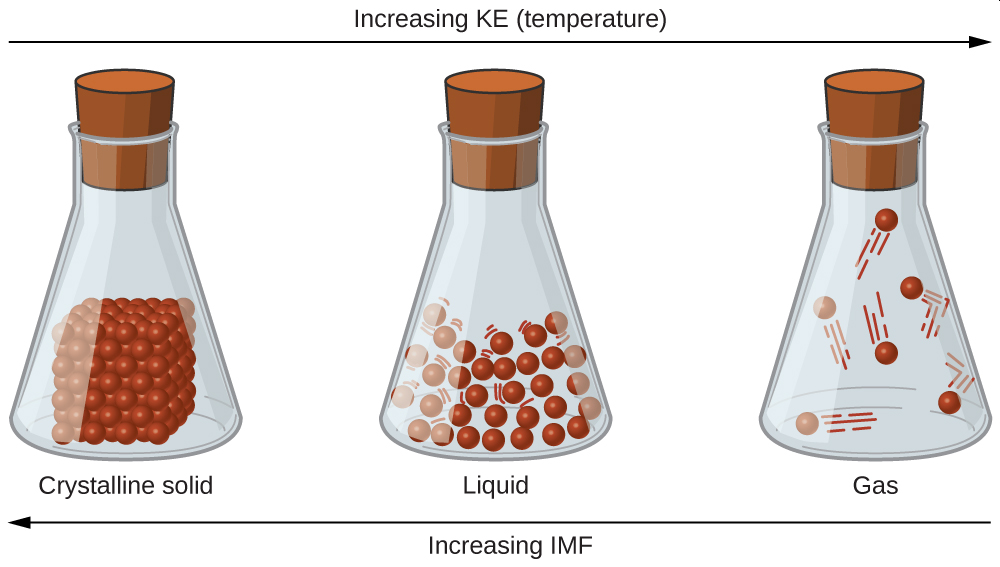 Can you:
Identify IMF in molec.
Determine which has the higher/lower Mp/Bp
You Try It:
For each molecule indicate what IMF are present:
Which molecule will have the higher boiling point?
Which molecule will dissolve in water better?
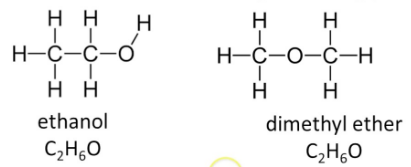 Can you:
Identify IMF in molec.
Determine which has the higher/lower Mp/Bp or solubility
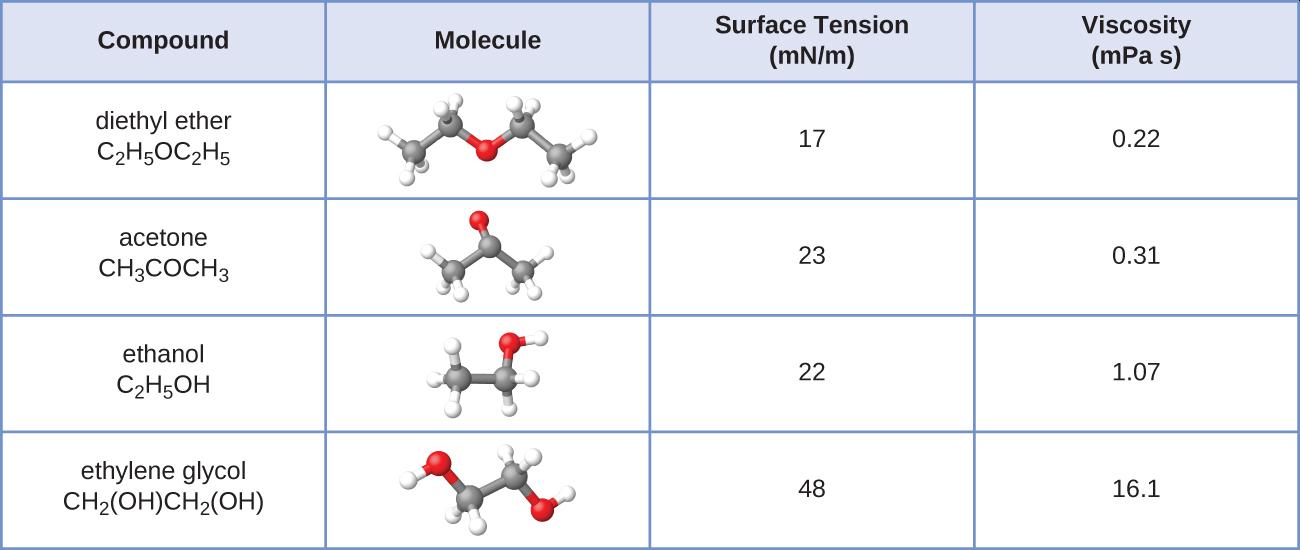 Viscosity
IMF’s
Resistance of a Liquid to Flow
Size/shape molecule, IMF’s, and temperature
DP to IMF
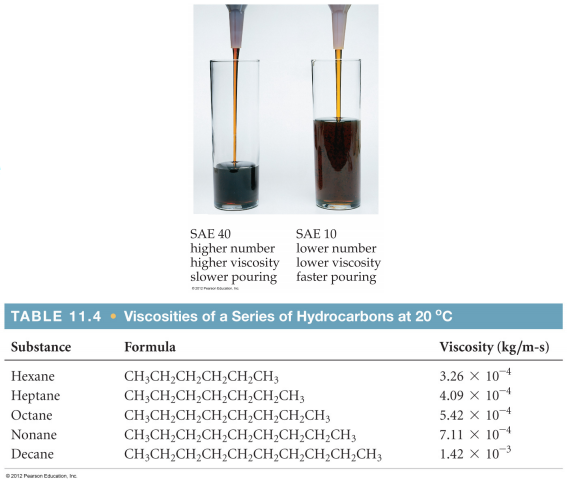 Can you:
Identify IMF in molec.
Determine which has the higher/lower Viscosity
Size
You Try It:
Diethyl Ether
Acetone
Ethanol
Ethylene Glycol
Cohesive and Adhesive Forces
Attractive force between two different molecules
Attractive force between identical molecules
Surface Tension
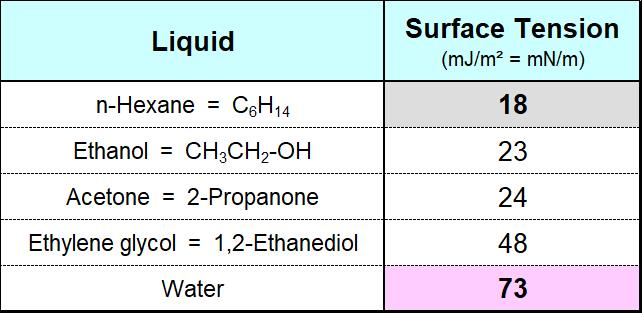 Resistance of a liquid to an increase in surface area
Units = J/m2 or many other units (OER = mN/m)
Molecules on top experience ½ the force
Seeks to minimize surface area
ST DP IMF
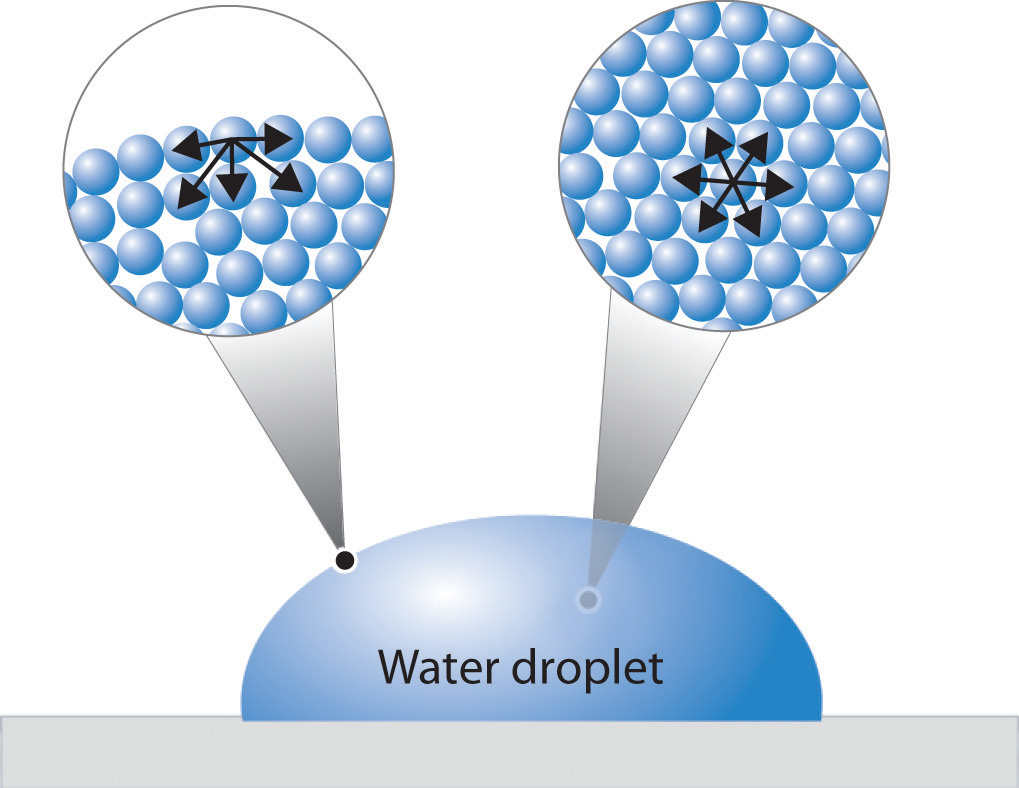 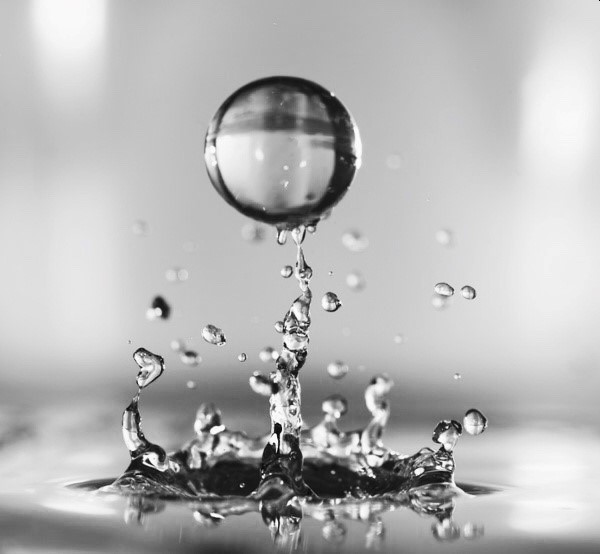 H2O/H2O > H2O/Surface
Cohesion > Adhesion
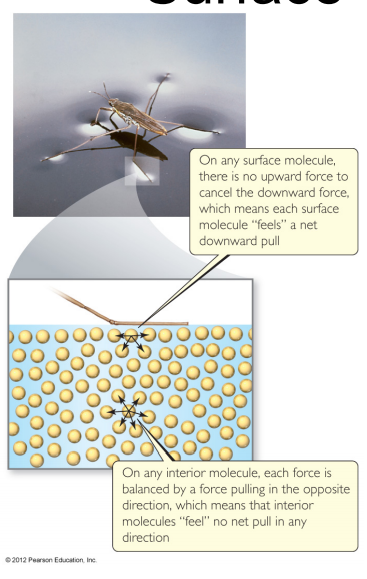 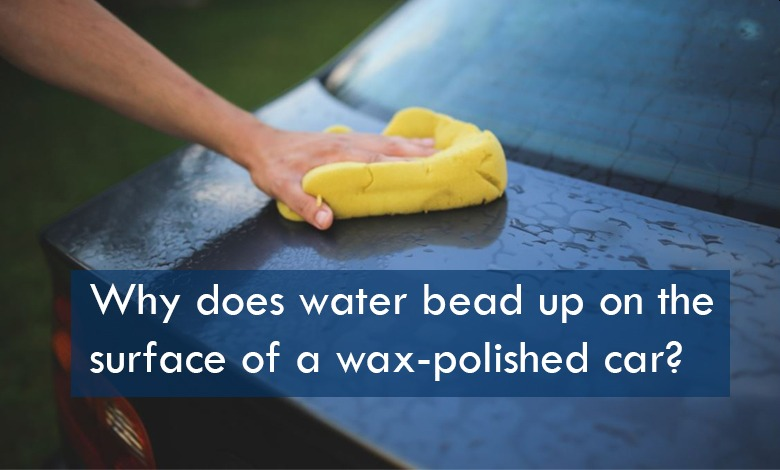 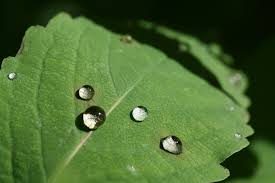 Meniscus
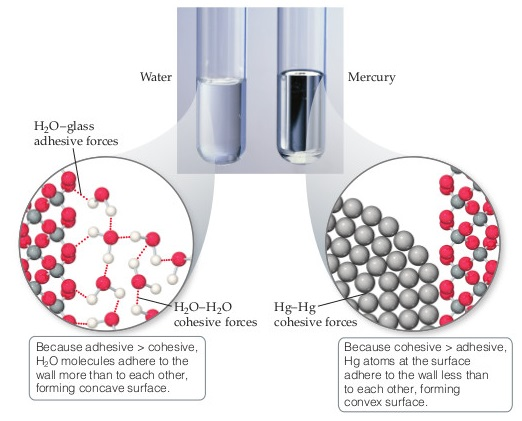 Hg/Hg > Hg/Glass
Cohesive > Adhesive
H2O/H2O < H2O/Glass
Cohesive < Adhesive
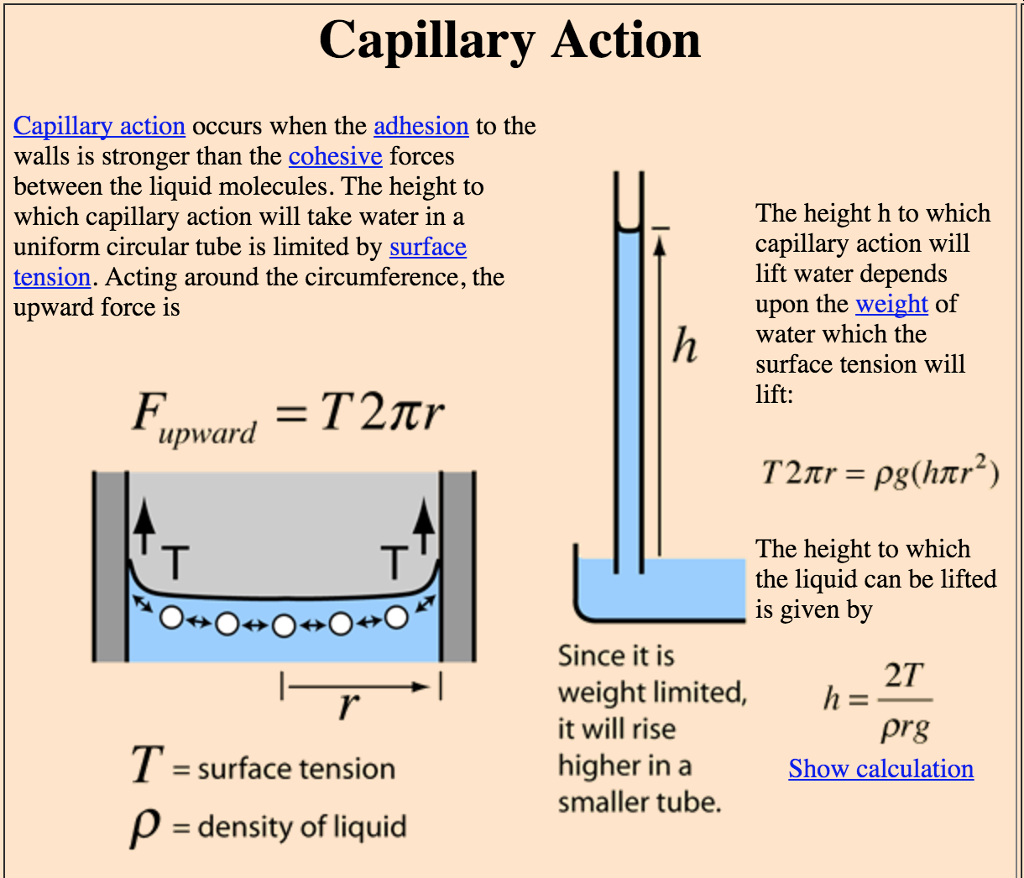 Capillary Action
Liquid flows within a porous material or tube
Molecules on top experience ½ the force
Important
plants, trees
chromatography
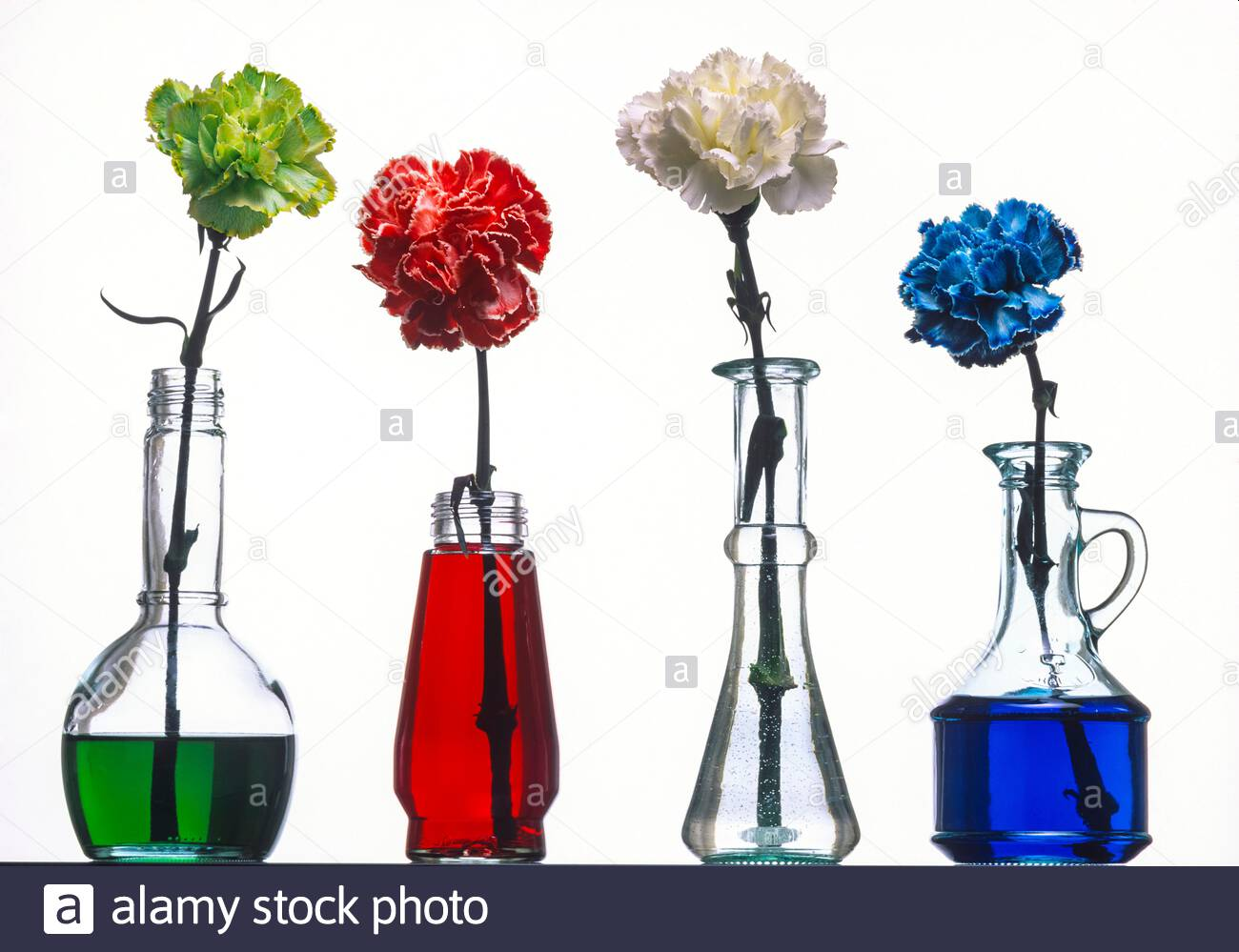 Chromatography
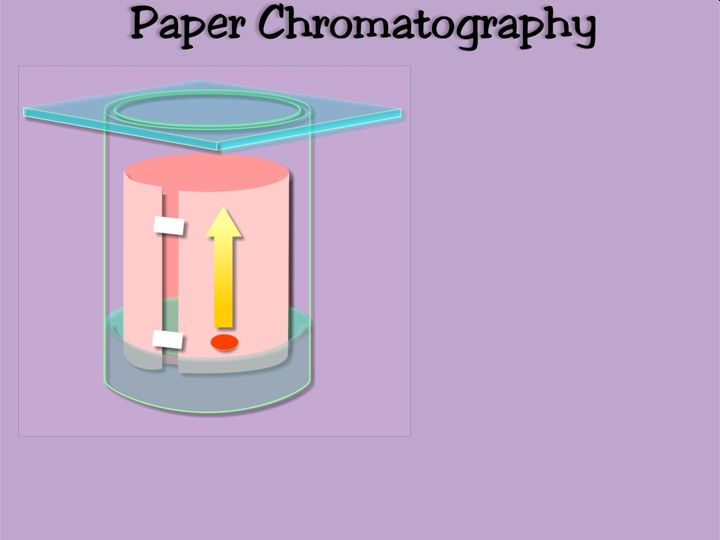 Method to separate compounds based on differences in
Solubility 
Size
Charge 
Stationary/Solid Phase – chromatography paper
Mobile/Liquid Phase – water or ethanol
Liquid moves up the solid phase, different compounds travel at different rates based on chemical properties
Can you:
How are molecules are separated
Terminology
Describe a Chromatography experiment
https://slideplayer.com/slide/4701883/
Chromatography - Example
Mobile Phase = Polar
Stationary Phase = Nonpolar
AA 1 (Least Polar)
AA 2
AA 3
AA 4 (Most Polar)
Unknown Mixture
Can you:
Show how the AA are separated
Chromatography - Example
Mobile Phase = Polar
Stationary Phase = Nonpolar
Asp – CH2-COOH
Leu - CH2CH(CH3)2
Ala – CH3
Gly - H
Can you:
Complete the experiment
You Try It:
For each molecule indicate what IMF are present:
Which molecule will have the higher boiling point?
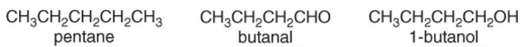 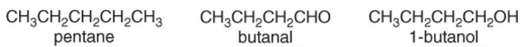 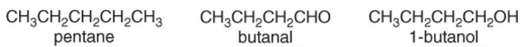 You Try It:
For each molecule indicate what IMF are present:
Order the molecules from Lowest BP to Highest BP
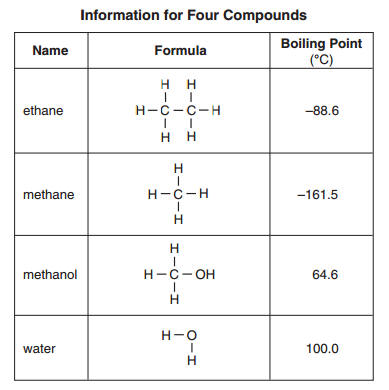 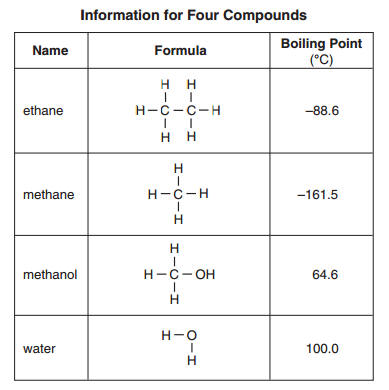 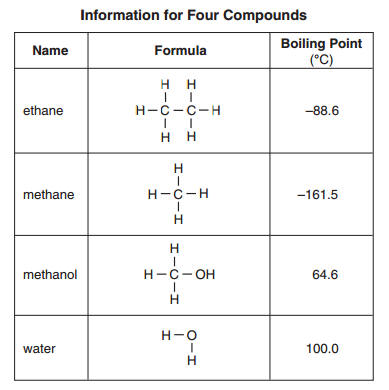 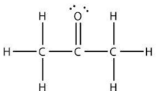 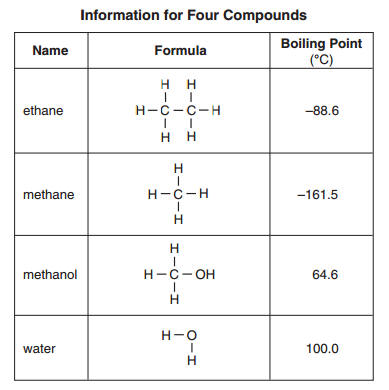 (a)
(b)
(c)
(d)
(e)